Интерактивный  образовательный квест
«Путешествие по 7 трекам 
Орлят России»
для детей от 6 до 7 лет
Педагоги:
Дурасова Алла Александровна
Артюхова Ольга Леонидовна 
Демидова Галина Владимировна
Муниципальное автономное дошкольное образовательное учреждение «Детский сад №2 «Рябинка»
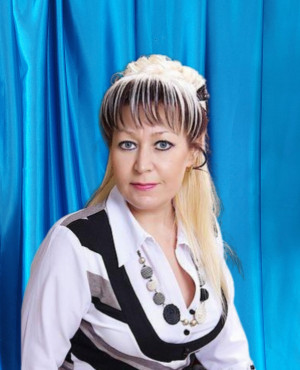 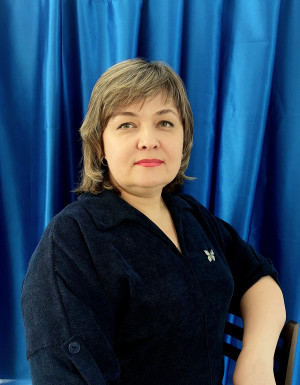 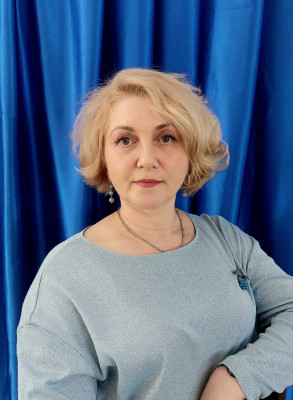 Дурасова Алла         
    Александровна,   
                  воспитатель высшей 
                      квалификационной 
                                         категории
Артюхова Ольга  
    Леонидовна,  
                     воспитатель высшей 
                      квалификационной 
                                         категории
Демидова Галина           
    Владимировна, 
        учитель – логопед высшей    
        квалификационной категории
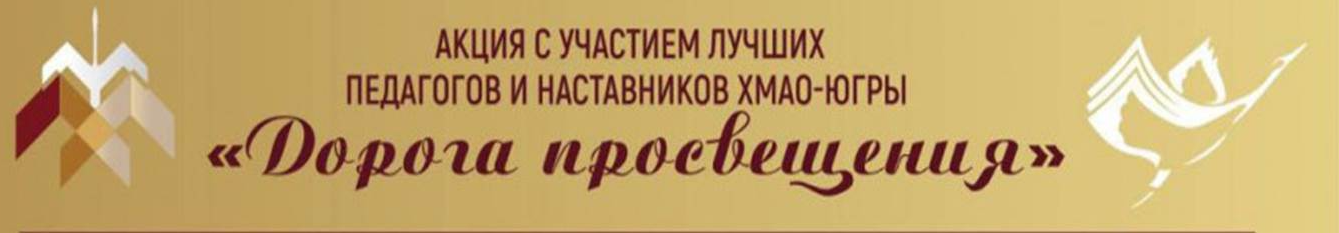 2024
Представление

 Творческая группа педагогов - единомышленников  МАДОУ «Детский сад №2  «Рябинка» стала одним из первых инициаторов внедрения социально-значимого проекта посредством деятельности детского дошкольного Движения «Орлята – дошколята России» в городе Мегионе,  реализацию которого начали в прошлом учебном году.  В проект  были вовлечены дети двух групп старшего дошкольного возраста, так как,  это - будущие первоклассники, которые в перспективе в школе вольются в программу «Орлята России» в рамках Всероссийского движения детей и молодёжи «Движение первых». 
Результат первого года обучения - интерактивный  образовательный квест «Путешествие по 7 трекам Орлят России». 
       В это увлекательное путешествие орлят-дошколят поведут педагоги -  наставники,  неоднократные победители муниципального и регионального этапов конкурса «За нравственный подвиг учителя»: 
1.Артюхова Ольга Леонидовна – активный защитник экологии, ведущий детей в уникальный мир природы через увлекательные занятия, познавательные Лаборатории, экскурсии и природоохранные акции;  обозначая возникшие экологические ситуации и умение находить их решение, проявлять заботу и быть неравнодушными к проблемам общества, страны, окружающей среды.
2.Дурасова Алла Александровна – опытный педагог, открывающий для ребят окружающий мир посредством инновационной технологии «Музейная педагогика»,  повышая интерес к Российской истории и культуре, формируя  духовно-нравственные ценности и ответственность за будущее России.
3.Демидова Галина Владимировна – мудрый наставник, направляющий детей на путь познания и развития коммуникативных навыков через Литературные гостиные, Читательскую студию, выявляющий способность к критическому мышлению, зрелости,  умению воспитанников  делать самостоятельный выбор. 
           Квест-игру считаем универсальной игровой технологией, которая за короткое время ненавязчиво вовлекает игроков в разнообразные виды детской деятельности, полной приключений и сюрпризов; это - одно из интересных средств, направленных на детскую инициативу, самовоспитание, саморазвитие ребёнка, как личности творческой, физически здоровой с активной познавательной  позицией. 
.
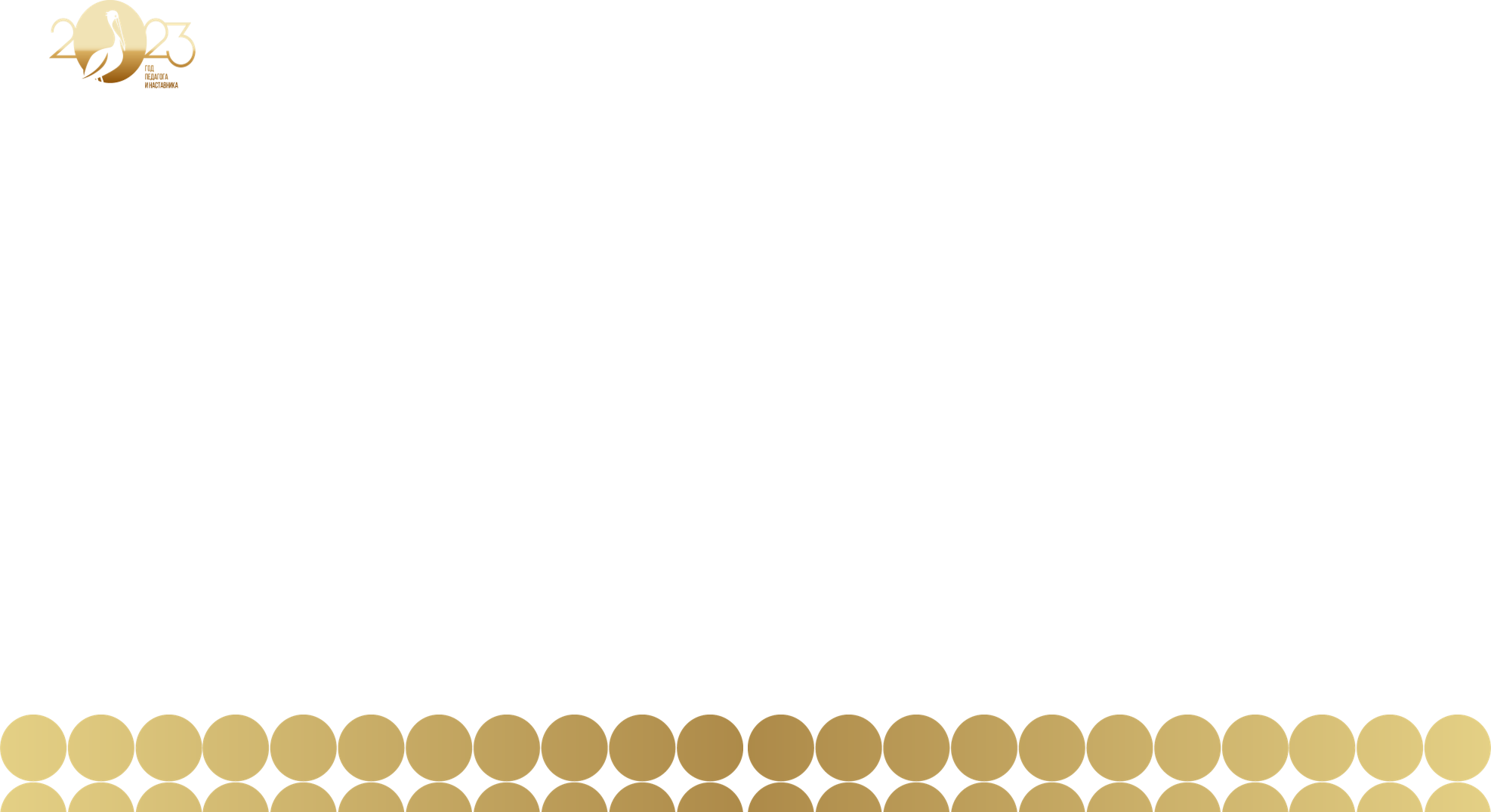 Аннотация мероприятия (Текст)

Цели: Развитие социальных взаимосвязей и коммуникативных способностей детей в нестандартных игровых ситуациях через квест-игру.

Задачи:
1.Формировать нравственно-патриотические чувства у детей старшего дошкольного возраста через любовь к Родине, к родному краю,   интересу к истории своего города, его достопримечательностей.
2.Воспитывать бережное отношение к природе, природоохранное поведение,
формируя основы экологической культуры: принятие ценности природного мира.
3.Воспитывать дружеские взаимоотношения между детьми, формируя умение оценивать свои поступки и действия, свои возможности;  способствовать развитию наблюдательности, внимания, логического мышления; творческих способностей воспитанников.
4.Учить сравнивать, анализировать, устанавливать простейшие причинно-следственные связи, делать обобщения, выводы. Учить проявлять инициативность, активность, самостоятельность.
5. Развивать эстетический вкус  и творческую самостоятельность.
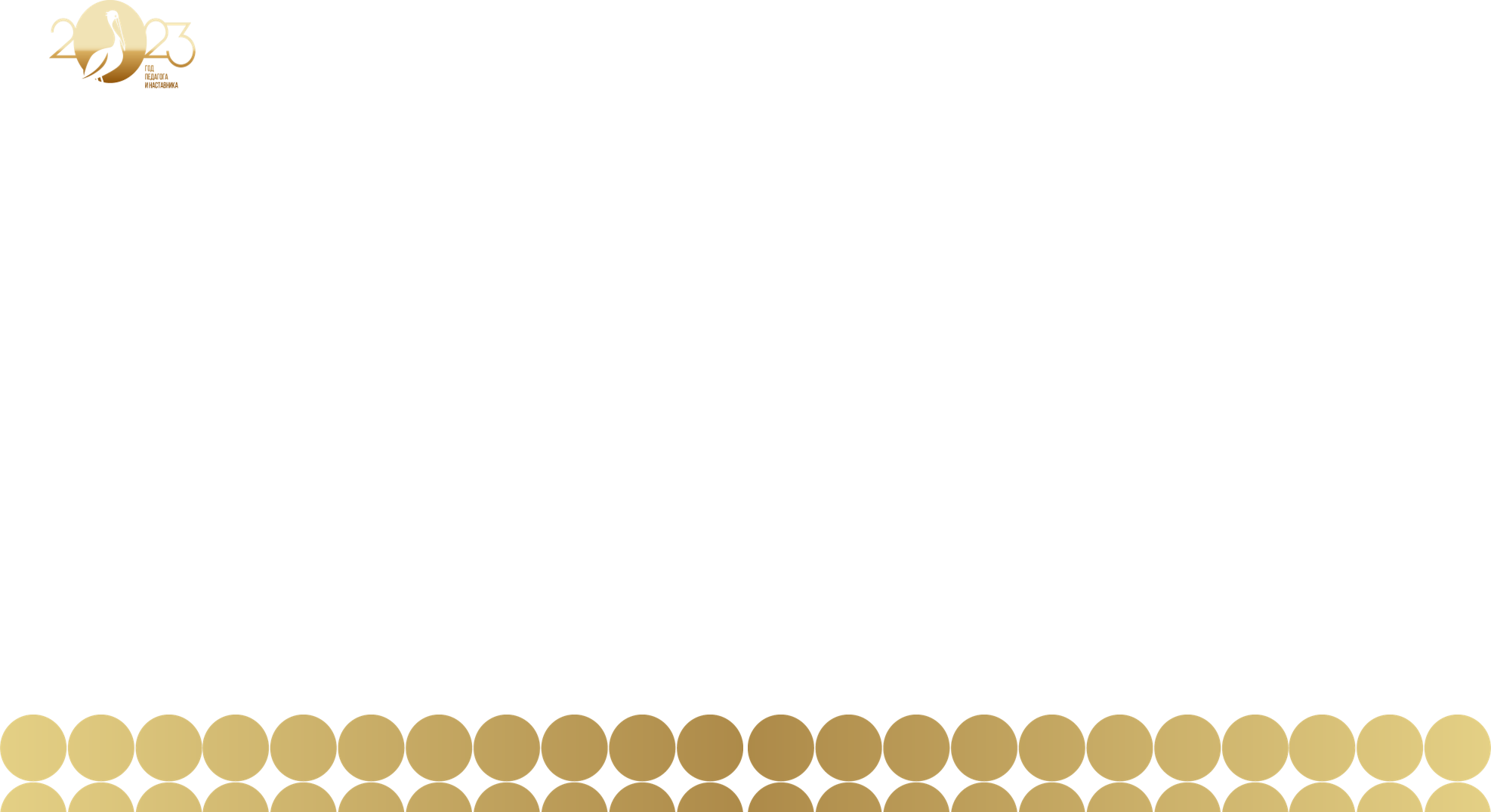 Предварительная работа:
1.Беседы о родной стране – России; рассматривание энциклопедии «Моя Родина – Россия» (её богатства);
2.Знакомство детей с понятиями: столица, малая Родина, достопримечательностями родного края. Рассматривание фотографий, открыток «Достопримечательности Мегиона»;
3.Чтение книг о лесе, рассматривание гербария, картинок с изображением леса, заучивание стихов  о природе, отгадывание загадок.
4.Обучение правилам разгадывания ребусов, разгадывание речевых логических заданий.
5.Беседы о волонтёрской деятельности.
 
Участники прошли 7 станций - треков интерактивного квеста, на каждой из которых им предложили выполнение заданий всей командой. 
1.В треке «Орлёнок – Лидер» с помощью игры выбрали командира – лидера, который провёл игроков, идущих с закрытыми глазами и держась за плечи своих товарищей,  по «тропинке Орлят». 
2.В треке «Орлёнок — Эколог» дети самостоятельно рассказали о правилах поведения в природе; назвали дерево по внешним признакам и определили, с какого дерева листок; 
3.В треке «Орлёнок — Хранитель исторической памяти»  ребята закрепили понятие Родины и малой Родины, вспомнили памятные места родного города и собрали разрезные картинки с его достопримечательностями;
4.В треке «Орлёнок-Эрудит»  дети решали   интеллектуальные задачи и разгадывали ребусы;
5.В треке «Орлёнок-Мастер» ребята  смастерили конструктивным способом весёлых синичек;
6.В треке «Орлёнок-Доброволец» каждый член  команды в игре «Круг добра» вспомнил и рассказал о своих добрых делах и поступках;  
7.В треке «Орлёнок-Спортсмен» каждый из  воспитанников, используя «кубик Блума», выполнял спортивные упражнения вместе с командой;
        Ребята с большим интересом прошли все станции по 7 трекам,  решая сложные задачи,  участвуя в играх, которые проводили  Навигаторы-наставники.
Наша игра построена на партнёрском взаимодействии ребёнка и педагога, в которой: 
-проявляется экологическое сознание детей, желание сохранять природные богатства России;
 -формируется ценностное отношение и любовь к Родине, её истории,  желании помогать, проявлять милосердие,  уважительно относиться к институту семьи, памяти предков;  
-происходит совершенствование познавательных,  интеллектуальных и продуктивно-творческих интересов ребёнка, способствующих самостоятельному анализированию увиденного, умению делать обобщения, выводы; 
- Происходит сближение и объединение в эмоциональной близости ребёнка со взрослым, в его поддержке и положительной оценке.
     Проходя по всем трекам, ребята получали зашифрованные фрагменты рисунка, из которых  в итоге игры, собрали символ Орлят,  являющийся ключом к открытию Книги заповедей – правил  Орлят. Получив заветные именные книжки правил Орлят, ребята пообещали соблюдать и выполнять их.
В завершении увлекательной игры дети  задорно исполнили флеш-моб «Орлята России».
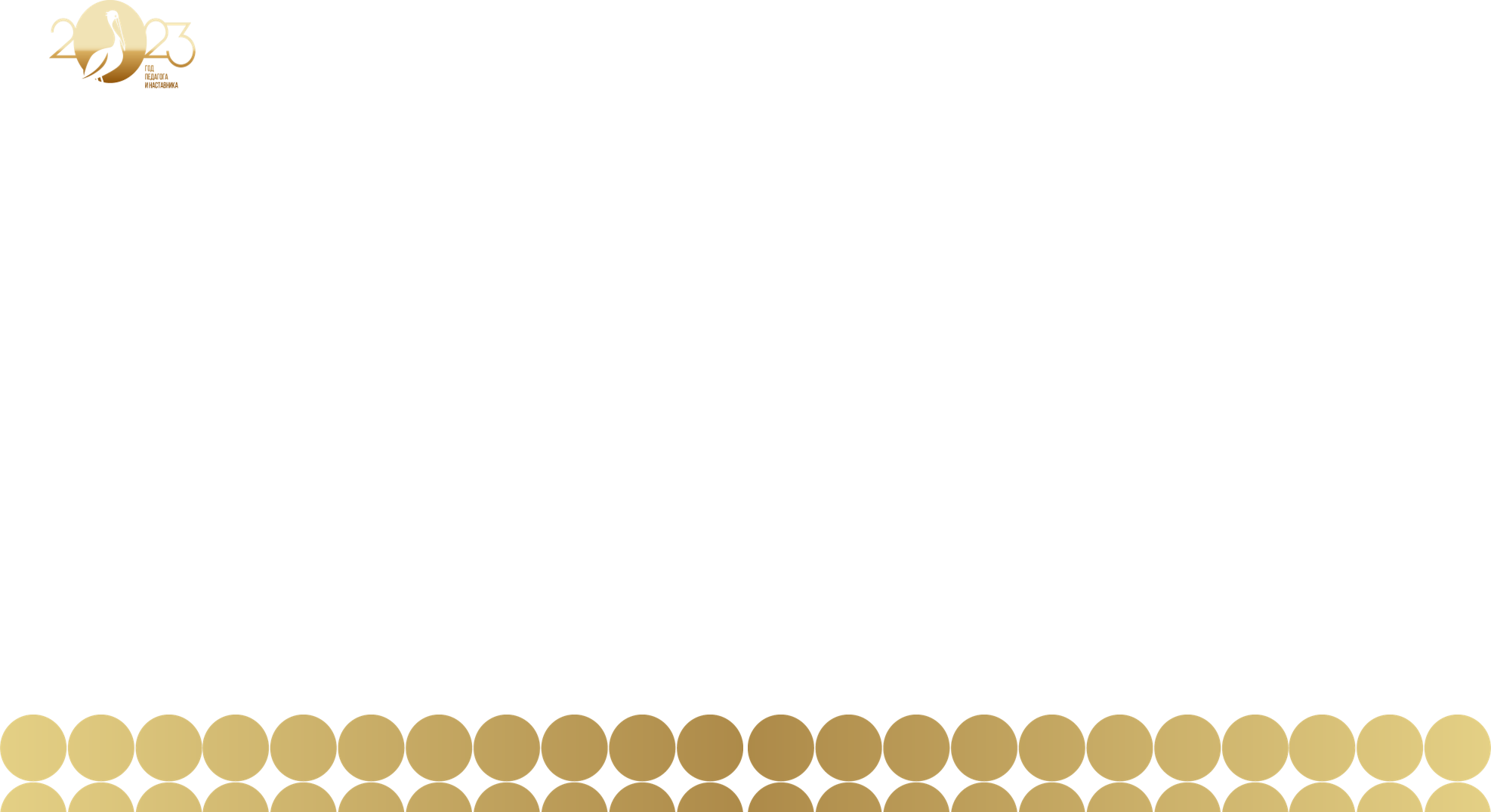